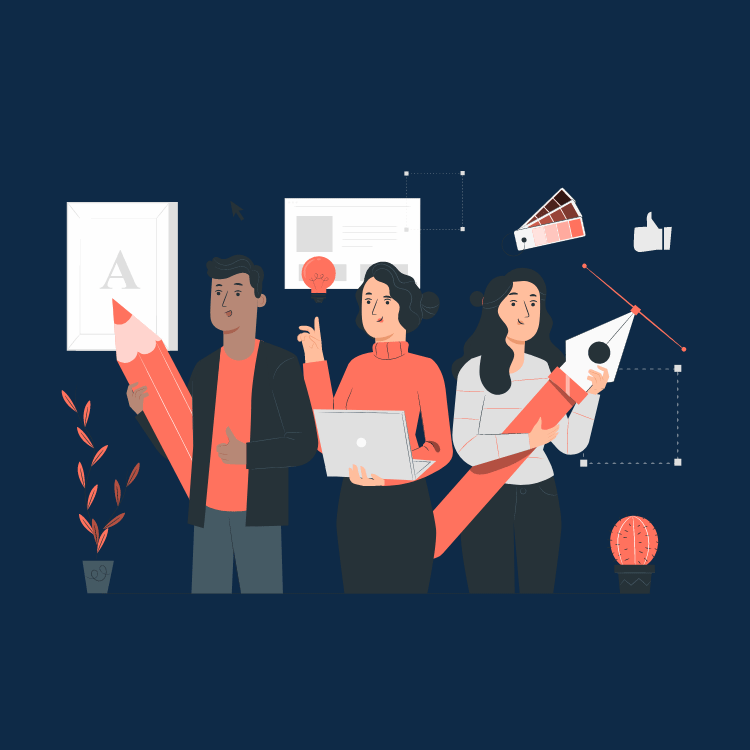 Chat GPT as a revision tool in Foreign language educationFocusing on Korean language course
Jee Hye Park
World Languages and Cultures
a
Table of contents
Background
Chat-GPT guidelines
01
03
Why did I develop Chat-GPT guidelines?
How to incorporate Chat-GPT as a learning tool
Student samples & reflections
Vlog Project
02
04
The use of Chat-GPT in Vlog project
What are students’ experiences of using Chat-GPT?
a
1. BACKGROUND
Why did I develop Chat-GPT guidelines?
Background
Many students were already using AI tools for their Korean writing assignments.
See the pedagogical potential of AI tools
Real-time feedback & assessment
Meet individual needs
Enhance learning experience
Chat-GPT as a revision tool in Practical Conversation course (KOR 3302)
a
Chat-GPT as a revision tool for Korean draft
The original intention or meaning of a student’s draft is not changed.
Analyze and verify the results generated by Chat-GPT
Provide opportunity to check if the results produced by Chat-GPT are correct, appropriate, and within their students’ language levels
Offer opportunities for students to choose between their original expressions and those generated by Chat-GPT and justify their choices
Make reflection on the use of Chat-GPT
a
2. VLOG PROJECT
The use of Chat-GPT in Vlog project
Vlog Project  Practical Conversation, KOR 3302
In this project, students will create a 10-15 minute video documenting their life. The topic of the vlog is “college student life”. Students will share their daily life as a college student. 
Proposal
Creating a Storyboard (Students use CHAT-GPT for their storyboard assignments.)
Recording a video
Submission
a
Vlog Project - Proposal
Project timelines & plans 
themes or ideas with example video clips, 
Recording
making and editing a script for subtitles
visiting the Korean tutor for your script
video editing application
submission
a
Vlog Project - Storyboard
Create a storyboard for your vlog (see the link below to know what a storyboard is). Focus on your Korean scripts for your narration with English transcripts. You will receive the feedback from the instructor once you submit it to the assignment folder in D2L.
In your vlog, be consistent with your speech styles. You can use either casual or polite speech styles. 
Storyboard template: Use the template below to create your storylines for the vlog. 
What is a storyboard? : See the information in the link below. https://creately.com/guides/how-to-make-a-storyboard-for-video/
a
Vlog Project – Storyboard Template
a
Vlog Project – Recording a vlog
Record your day with your cellphone and make a vlog along with your narration.  
Presenters should be shown in the video. 
You can do a voice-over later after recording several scenes or record your narration as you record the video. 
Your video clip should include a title, your name, date, and information about places or things shown in your video (In Korean). 
Free movie applications, Zoom, or Kaltura Capture
a
3. CHAT-GPT Guidelines
Focusing on language forms
Initial Korean draft
Step 1: Back-translation from Korean to English via Chat-GPT
Step 2: Revising initial Korean draft via Chat-GPT
Step 3: Analysis
Step 4: Reflection
CHAT-GPT Guidelines
Step 1 Initial Draft with Back Translation (Meaning and idea matching)

This back-translation process will guide you to check how your initial draft and idea fit your intended ideas and meanings. 

Write your Initial draft in Korean. Make two of them. Keep one draft as it is. On the second draft, you will make changes.
Translate your draft into English, using an AI tool (e.g., Chat GPT, Papago, Google translate) 
Make changes with highlights on a second copy if you have mismatching meanings.
a
CHAT-GPT Guidelines
Step 2 Revising Korean Draft with AI translation (grammar, word choices, sentence structures)
Copy and paste your second draft into any AI tools and analyze the differences. 
Use any AI tools to edit your initial draft (the second copy).
Check if your draft includes grammar points, sentence structures, & word choices according to your original intention. 
Try different prompts until you have the best draft for your project. 
You can use multiple prompts until you are satisfied with the revised one.
a
CHAT-GPT Guidelines
Step 3 Comparison

Choose and highlight 5 unmatching parts between your initial draft and the revised draft. 
Compare your original draft with AI revised draft: Decide which expressions you will use and explain why (e.g., whether you will use AI-revised one or not)
a
CHAT-GPT Guidelines
Step 4 Submission (Assignment folder in D2L): Proofreading, Back translation, & Reflection
Submit your initial draft, AI-revised draft, and AI prompts.
Submit your analysis about 5 unmatching parts and discuss your decision on revision with examples (matching/unmatching).
a
CHAT-GPT Guidelines
Step 4 Submission (Assignment folder in D2L): Proofreading, Back translation, & Reflection

3. Submit your reflection (250 words, single-spaced).

Back translation: Use your final draft and translate it to English via AI tools to see if the finalized draft clarifies your intended ideas and meanings on. Discuss your reflection on the result. 
Define the best draft in your own words. (e.g., within your Korean course level, closest to your original meaning and draft including word choices and sentence structures)
Discuss the AI tool strategies that you can use for future projects.(e.g., prompts for AI tools)
Discuss how AI tools helped you with your Korean language learning. If AI tools were not helpful at all, what is the reason?
Discuss whether you will employ AI tools for future Korean projects. Why or Why not.
Discuss how much you can trust or rely on AI tools with language projects. 
What additional support might be necessary with the use of AI tools in language learning?
a
4. STUDENTS’ WRITING SAMPLES & REFLECTIONS
Focusing on students’ experiences of using Chat-GPT
Student 1 Storyboard
a
[Speaker Notes: JB]
Student 1 Revision via Chat-GPT
1. Student’s initial draft in Korean
 제 수업은 2시에 시작돼요. 오늘수업은 너무 신기했어요! 
2. English translation via Chat-GPT
My class starts at 2 o'clock. Today's class was really interesting! 
3. Korean translation via Chat-GPT
제 수업은 2시에 시작돼요. 오늘의 수업 내용은 정말 신기하고 흥미로웠어요!
4. Student’s choice and justification: Choosing Chat-GPT version
I like a lot of the expressions used the revised draft. I’m definitely going to use 오늘의 수업 내용은 정말 신기하고 흥미로웠어요. It’s very detailed and it will keep me from repeating my sentence structures.
a
[Speaker Notes: JB]
Student 1 Reflection
The best draft in my opinion overall was the AI revised draft. My first draft still had the intended meaning, but there were a lot of repeated sentence structures. The word choices and sentence structures used in the AI revised draft add some variety to my vlog, and some of them are advanced. 

I will definitely employ AI tools for future Korean because it helps me to make my ideas more concise, and it allows me to learn about new structures, phrases, and words that I didn’t know before. 

Effective language learning with AI tools requires human guidance, structured curricula, cultural immersion, and opportunities for practice, alongside personalized feedback and accountability.
a
[Speaker Notes: JB]
Student 1 AI Prompt
I'm trying to use more various kinds of grammar points, sentence structures, and word choices for my Korean script. 
Prompt 1. Can you give some examples of what I could do using my text?
Prompt 2. Can you revise my original script using some of the examples you gave?
a
[Speaker Notes: JB]
Student 2 Storyboard
a
Student 2 Revision via Chat-GPT
Student’s initial draft in Korean
9 아침에 
2. English translation via Chat-GPT
At 9 o’clock in the morning
3. Korean translation via Chat-GPT
아침 9시에 
4. Student’s choice and justification: Choosing Chat-GPT version
This made me go back and relearn the order of time words and realize that the AI version was correct in this regard.
a
Student 2 Reflection
Rather than correcting my existing text, I originally rewrote my original text into English and had ChatGPT give me their version. I feel like because of this, it felt less personal, and I did not fully understand the corrections, so I redid my AI corrections by submitting my original text and asking ChatGPT to make grammatical changes and explain to me all the decisions it made. I feel like this helped me much more because rather than giving me a new product, it polished and allowed me to analyze what I wanted to express originally and how to clarify it.
a
Student 2 Reflection
ChatGPT was very helpful with the revision because it not only made my corrections but explained why it chose what it did. This allowed me to reevaluate what I meant to say and whether or not I conveyed that message. Often, I feel that ChatGPT helps clarify my writing and make it easier to read, but in a few cases, it fails to understand the context of what I am writing. In the future, I will continue to use ChatGPT as a correction tool.
a
Student 3 Storyboard
a
Student 3 Revision via Chat-GPT
Student’s initial draft in Korean
오늘 아침이 잘 지내요?
2. English translation via Chat-GPT
Is your morning going well today?
3. Revised version via Chat-GPT
오늘 아침은 어떠셨나요?
4. Student’s choice and justification: Choosing Chat-GPT version
오늘 아침은 어때요 [originally used wrong particle + 잘 지내요 was not correct in this context. 어때요 seems more correct than using 나요 in this context] ?
a
Student 3 Reflection
Some of the changes that were made in the AI revision did not keep the meaning I was originally intending for, and for reasons like this I think AI, at least right now, is unable to replace the value having direct teacher feedback brings. 

For Korean, I will likely not use ChatGPT again, but will use Papago occasionally, when necessary, but ideally never for something as big as this again. In the future, however, my goal is to learn Spanish as well, and that will be much more self-taught, so I may be more willing to revisit AI as a learning tool at that point in time. I would also need to become better at utilizing AI, as I had some spelling errors that had carried over because I had not specifically asked for spelling to be checked, but I also believe this is something AI itself will edit in the future.
a
Student 3 AI prompt
a
Student 3 AI prompt
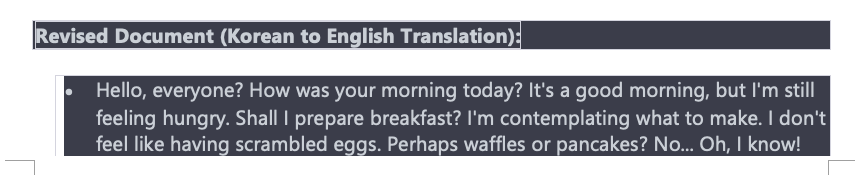 a
IMPLICATIONS
What are your thoughts about using AI tools in your class?
AI TOOLS IN YOUR COURSE
What are your thoughts about today’s presentation? Any comments would be appreciated.
What are your thoughts on integrating AI tools into your course?
How would you adapt the CAHT-GPT guidelines for use in your course?
In what ways can AI tools be integrated openly into your course, rather than secretly? 
What additional AI guidelines could you develop?
What is your policy for AI tools in your course?
a
Thank you!
Does anyone have any questions?
JEE HYE PARK
JPARK280@KENNESAW.EDU
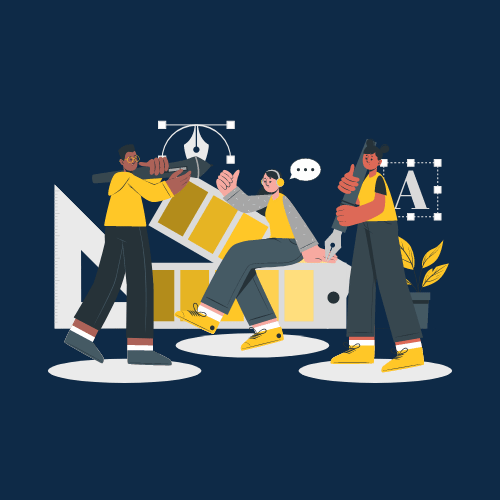 a